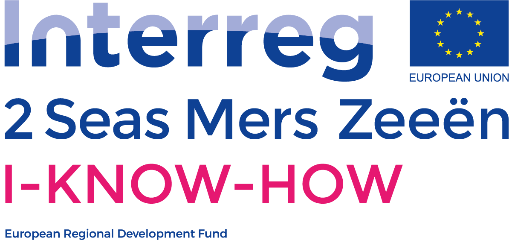 I-KNOW-HOW
Programme results: the roadmap, key perspectives and moments and some numbers

Isabel Weemaes
Arteveldehogeschool
Background of the project
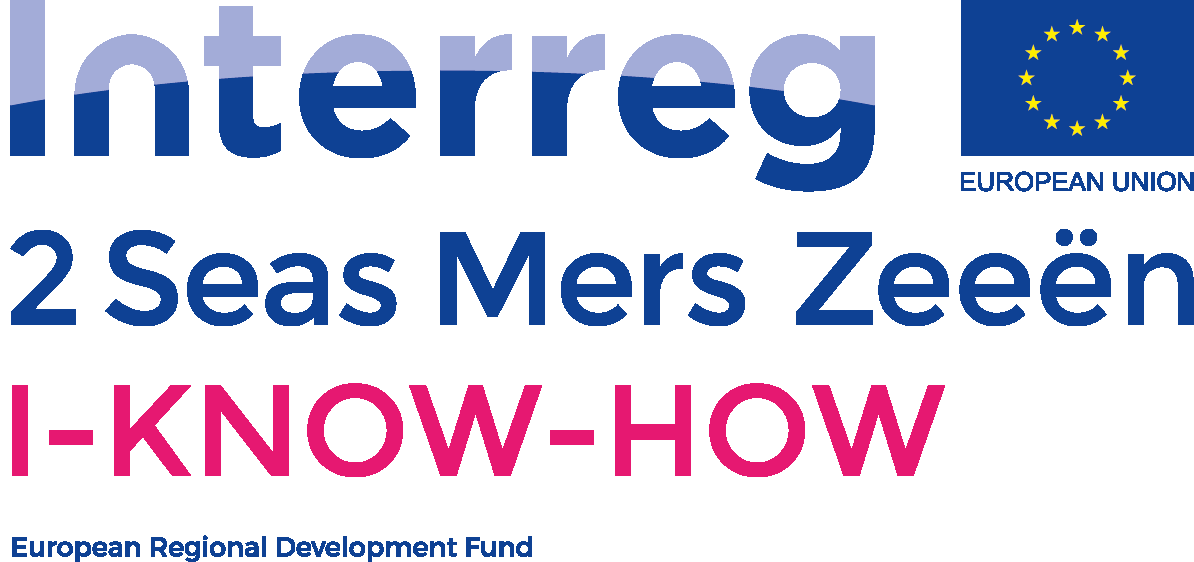 1
Original idea:1 toolbox for all countries- Online interactive information tool- Model for job coaching- Coaching service for employers
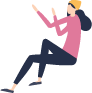 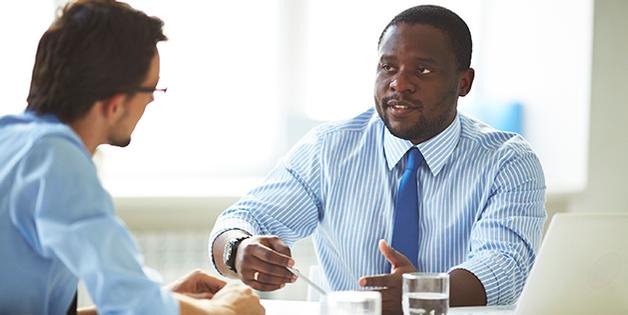 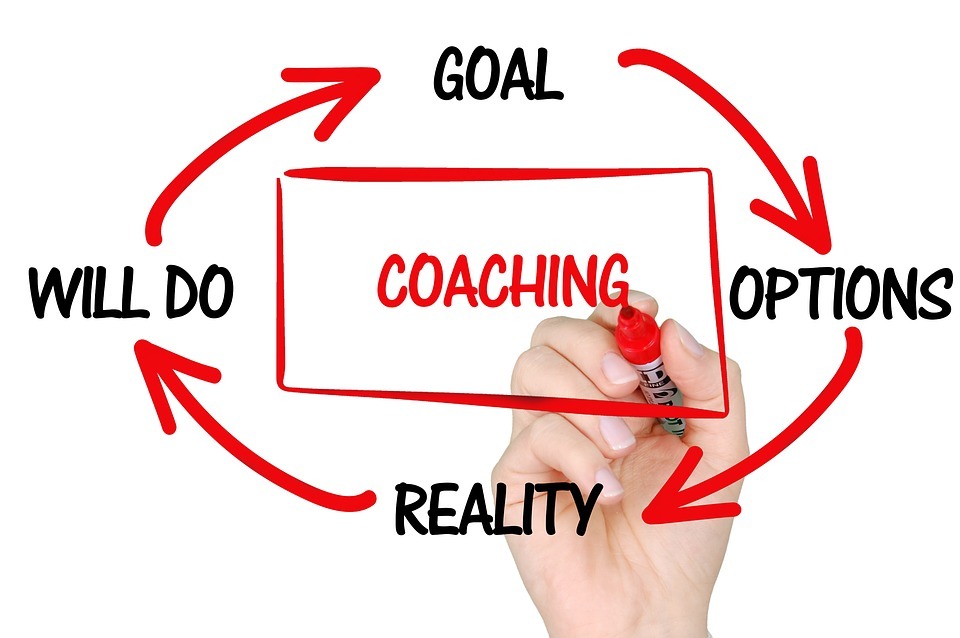 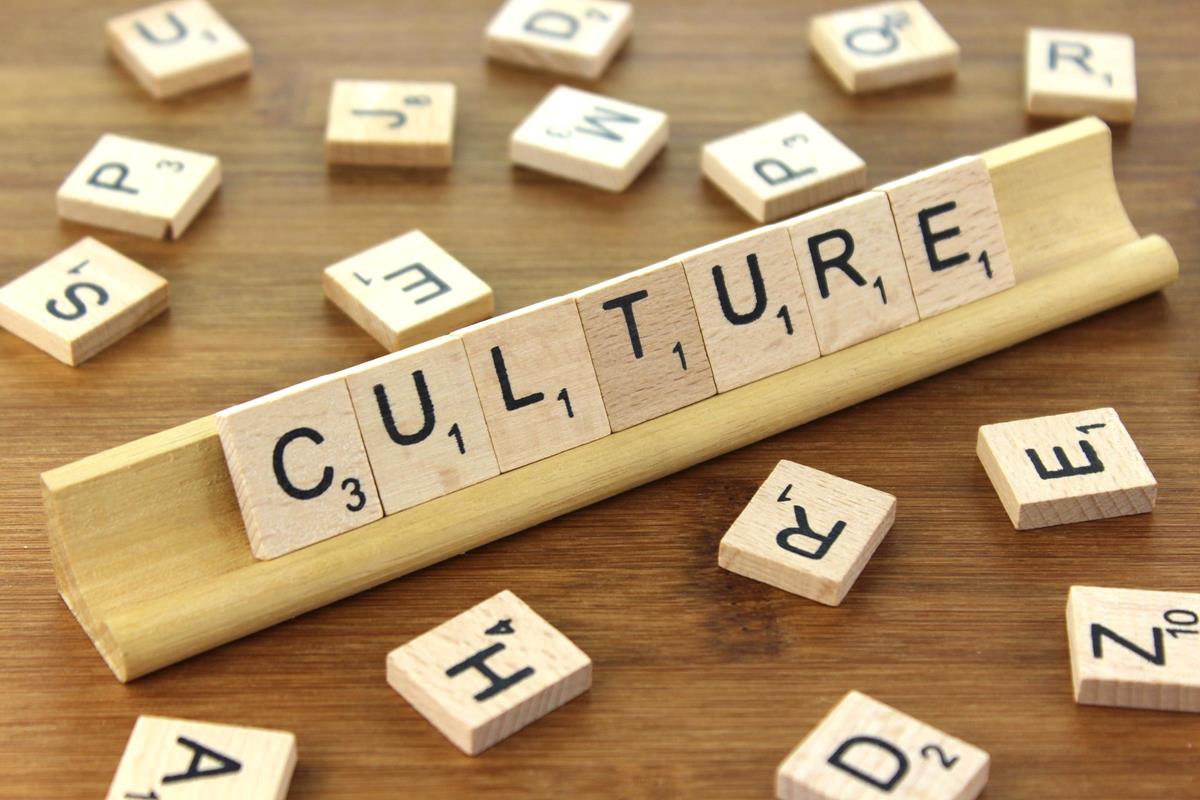 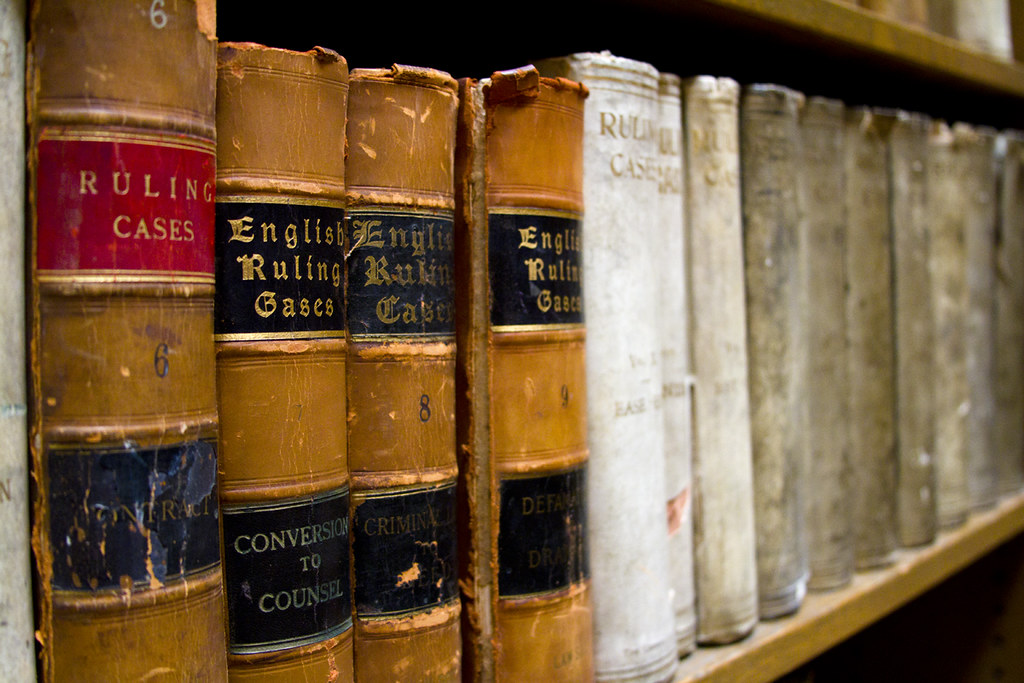 However…
(Labour) laws
Context
Partners
Culture

Need for tailored solutions/ different toolboxes
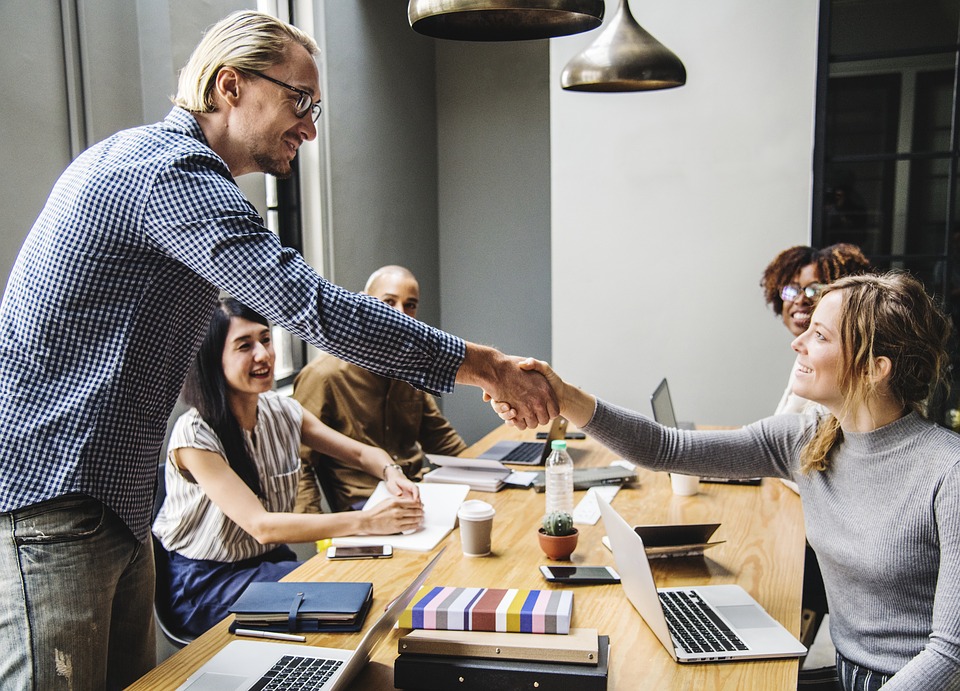 Looking for common ground… The Roadmap!
Key messages of the roadmap
Key moments!
Key perspectives: employer, employee, caregiver (formal/ informal)
Importance of early intervention
Colleagues and managers = network of the “patient”
Communication and contact between the 3 parties is imperative for succesfully remaining at or returning to work
Intensity, content and quality of communication and contact can differ
current situation
respect!
take care of...
exchange of information on needs
agreements
… since not everyone is the same
At the pace of the employee who is ill. No pressure or focus on return. Self management. 
Not a one-way street! Interest in other parties' needs and worries
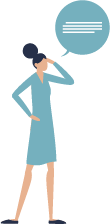 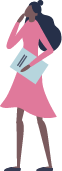 6
Translation principles roadmap into regional toolboxes  - Belgium (Flanders)
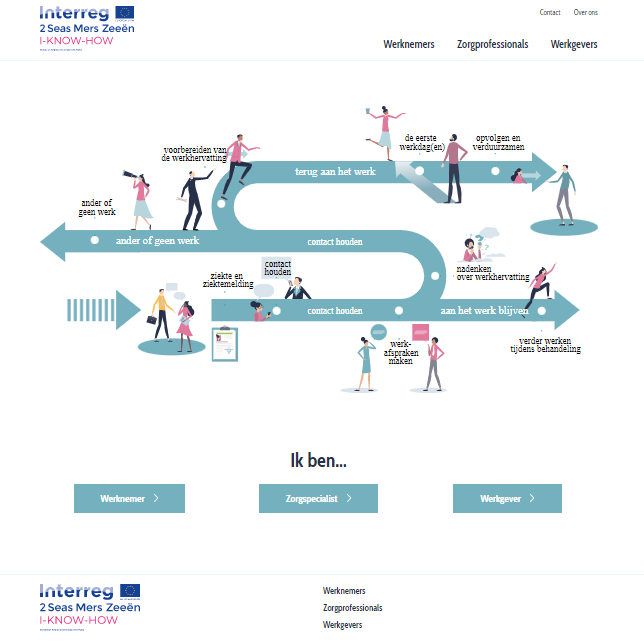 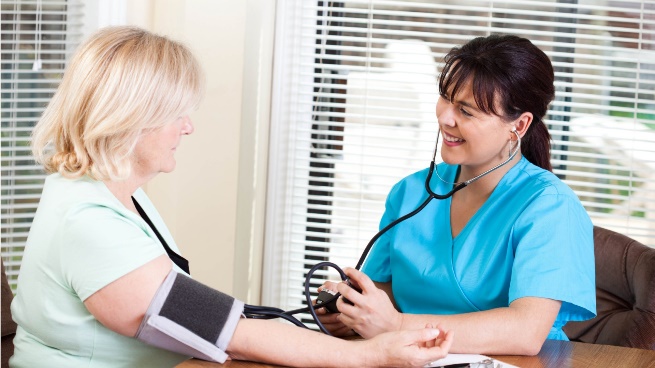 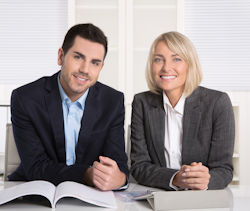 Translation principles roadmap into regional toolboxes  - France
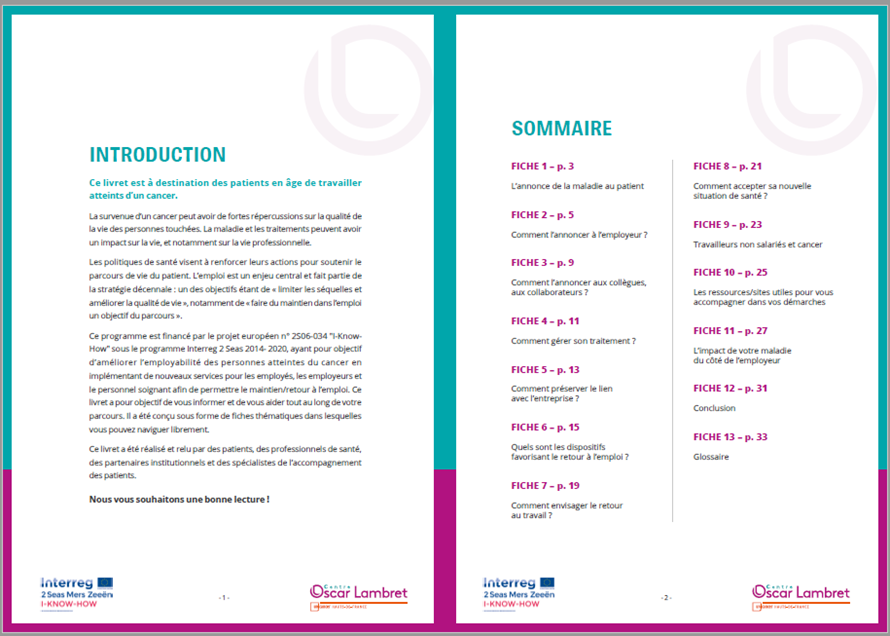 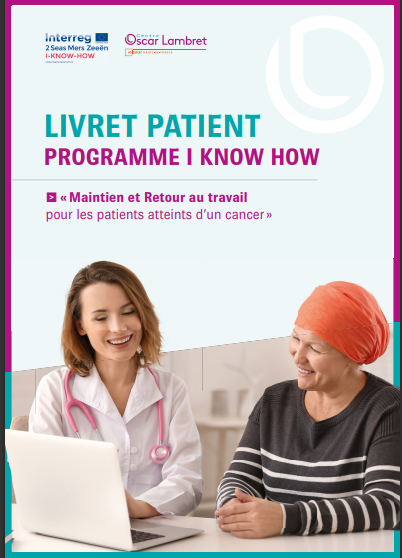 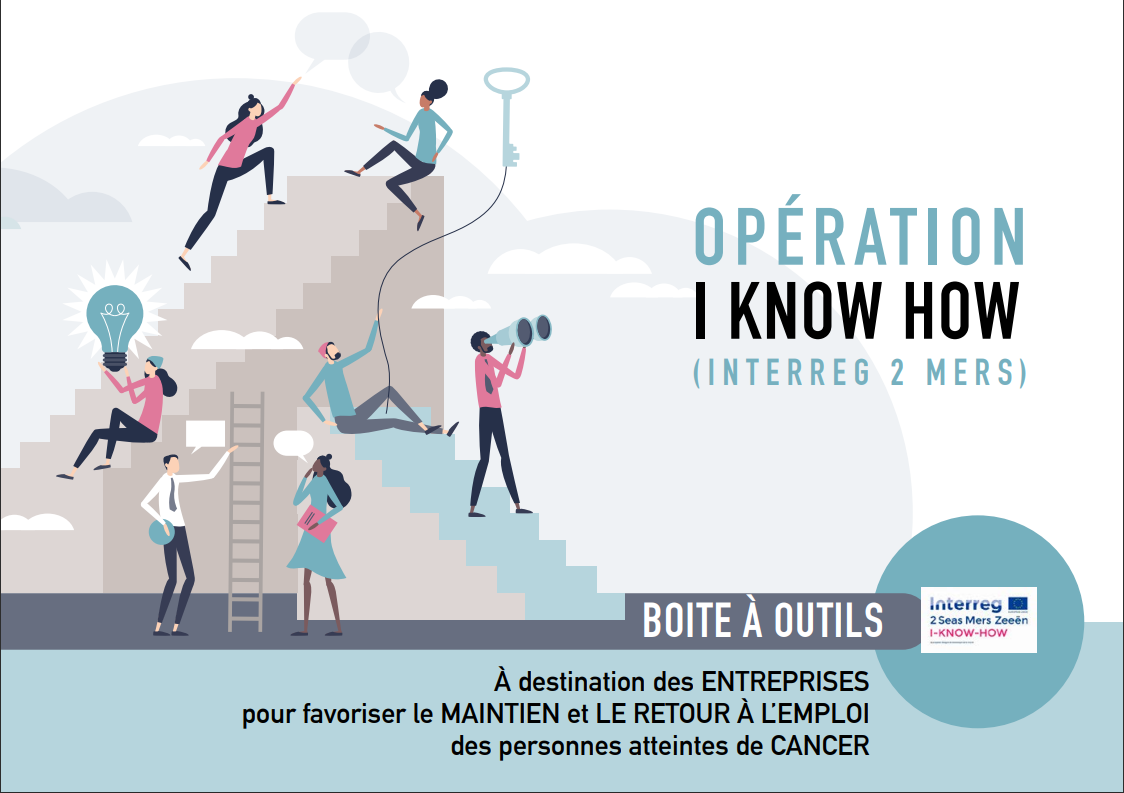 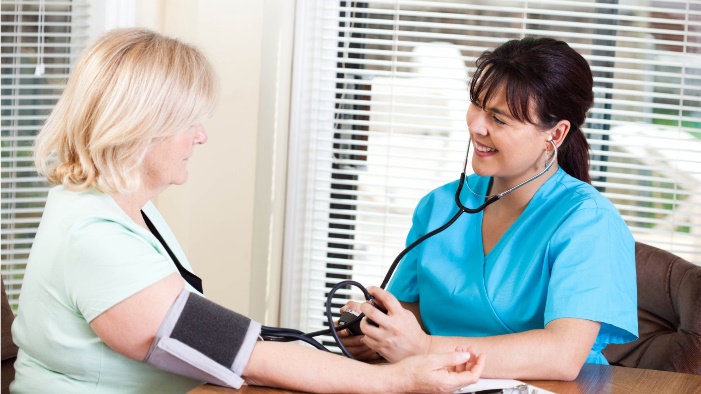 Translation principles roadmap into regional toolboxes  - United Kingdom
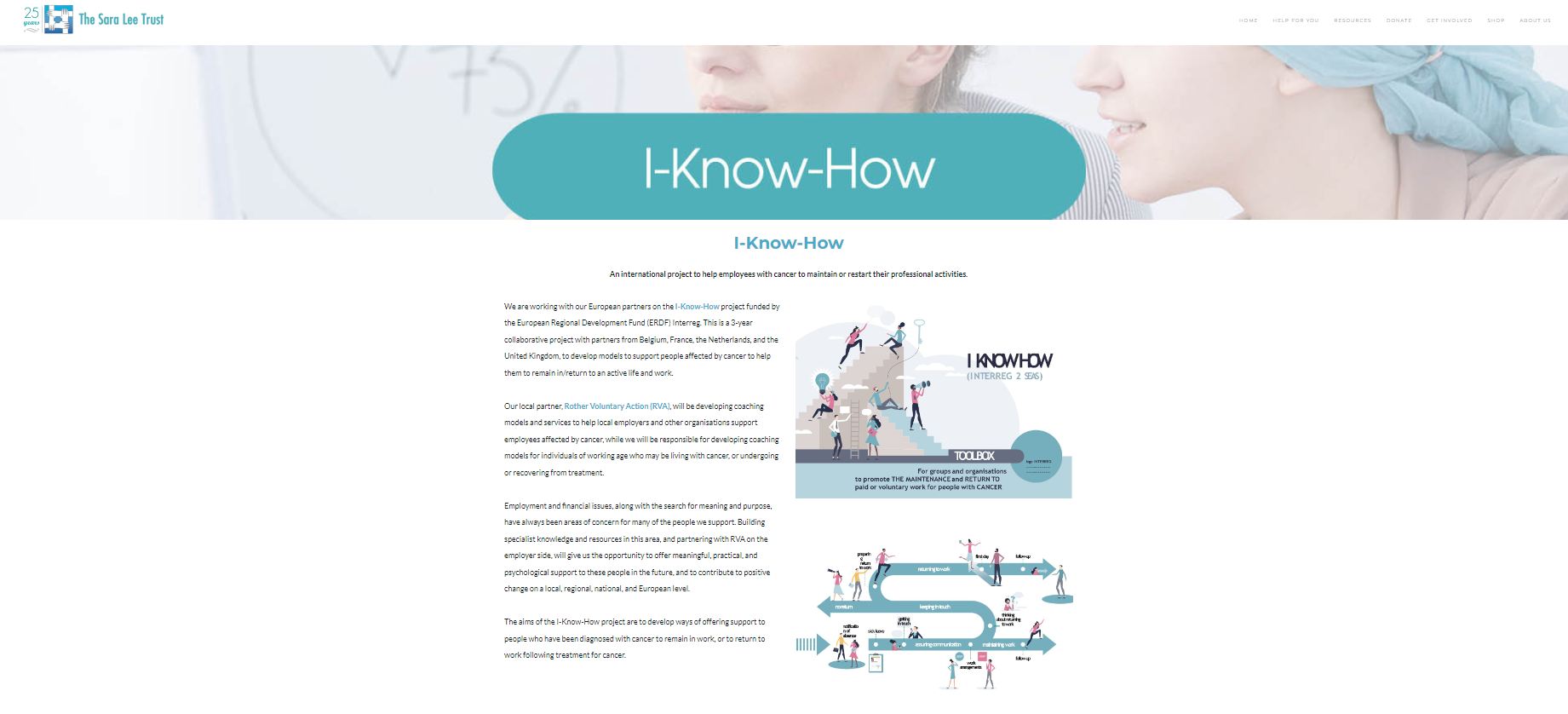 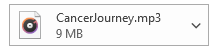 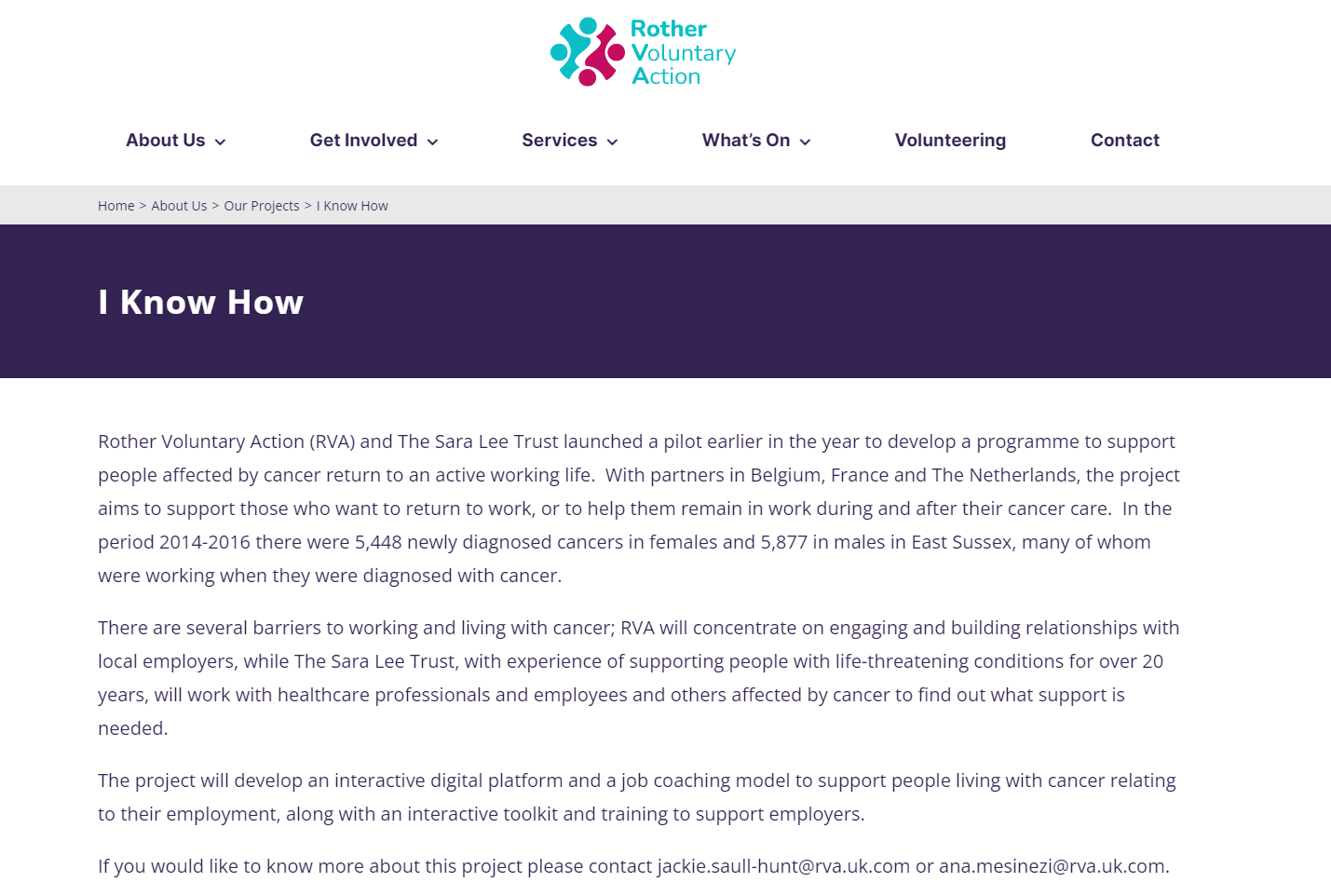 Translation principles roadmap into regional toolboxes  - The Netherlands
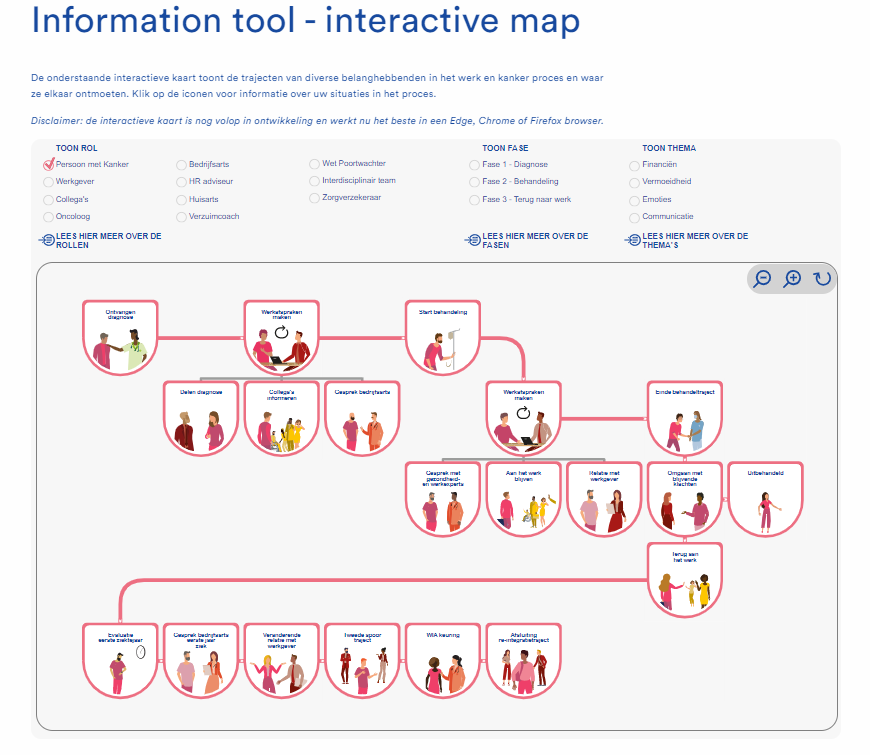 Implementation and structural embedding of the toolboxes?
Panel discussion and workshops in the afternoon!
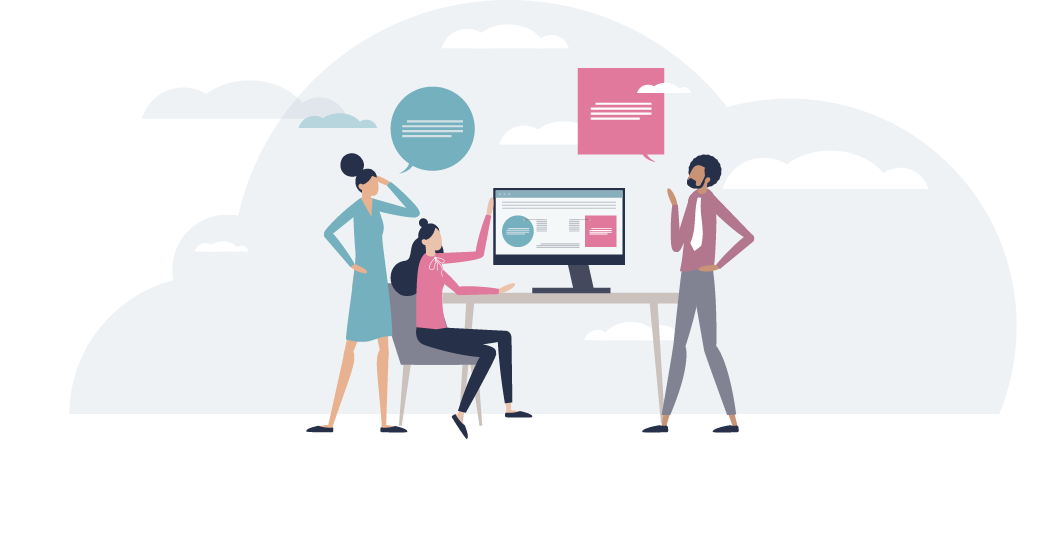 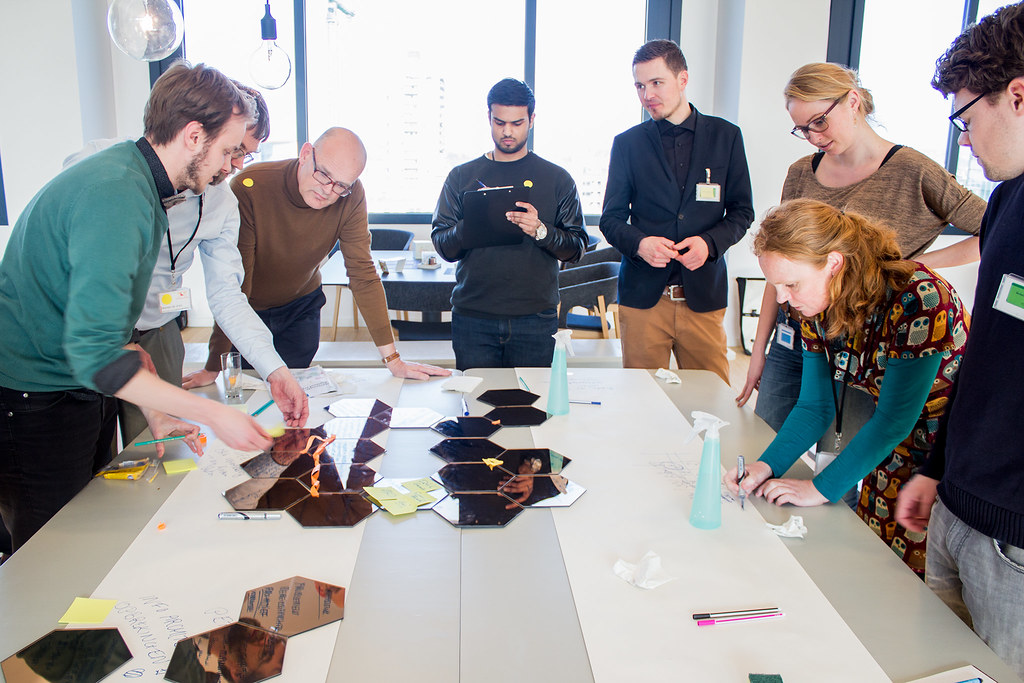 11
How to get to the regional toolboxes?
Contact details mentioned in Powerpoint presentations linked to the panel discussion!
International projectsite: I-KNOW-HOW 'working with cancer' – Projectenportfolio





Choose language
Choose “tools”
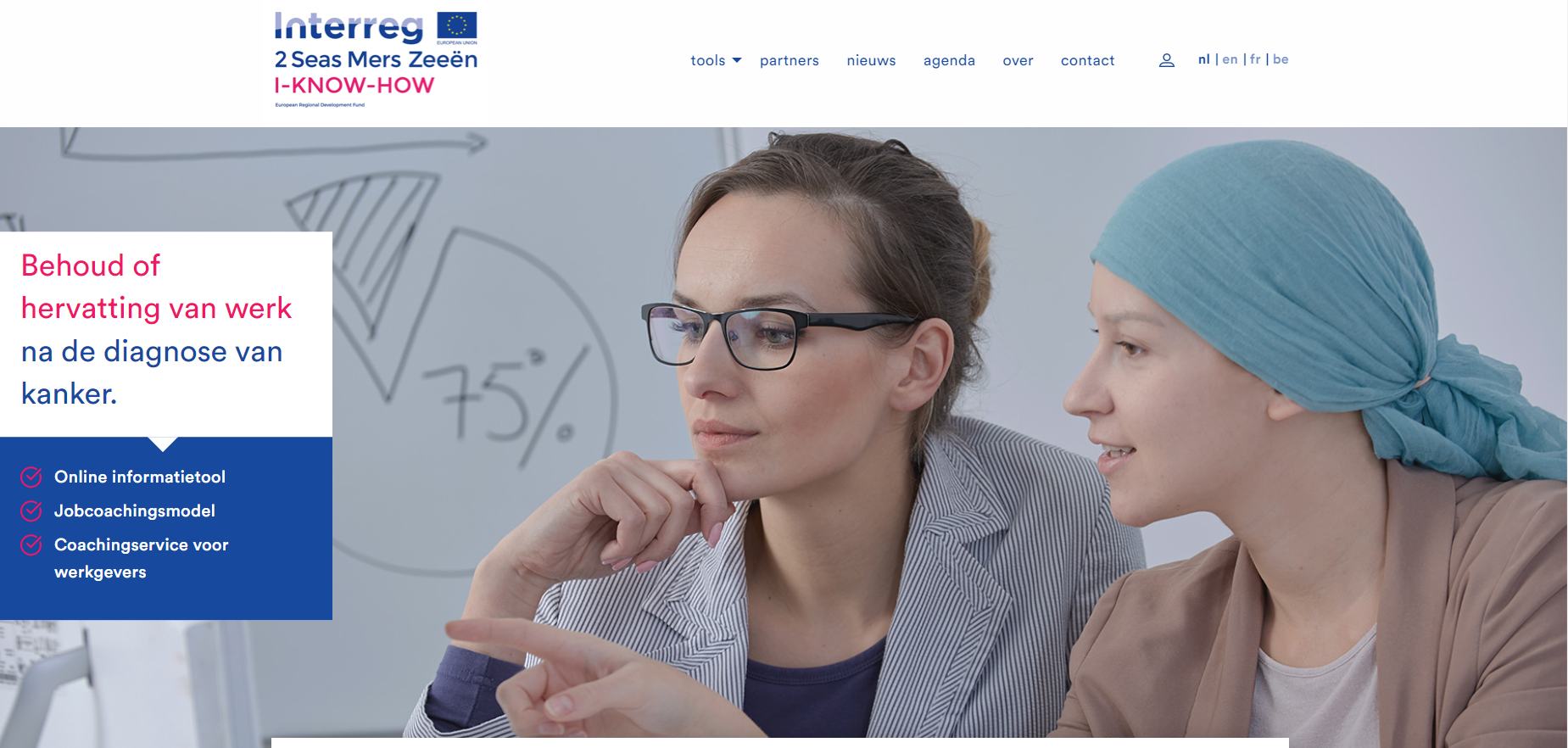 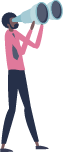 12
Up next?
What difference does it make? Impact and outcomes.
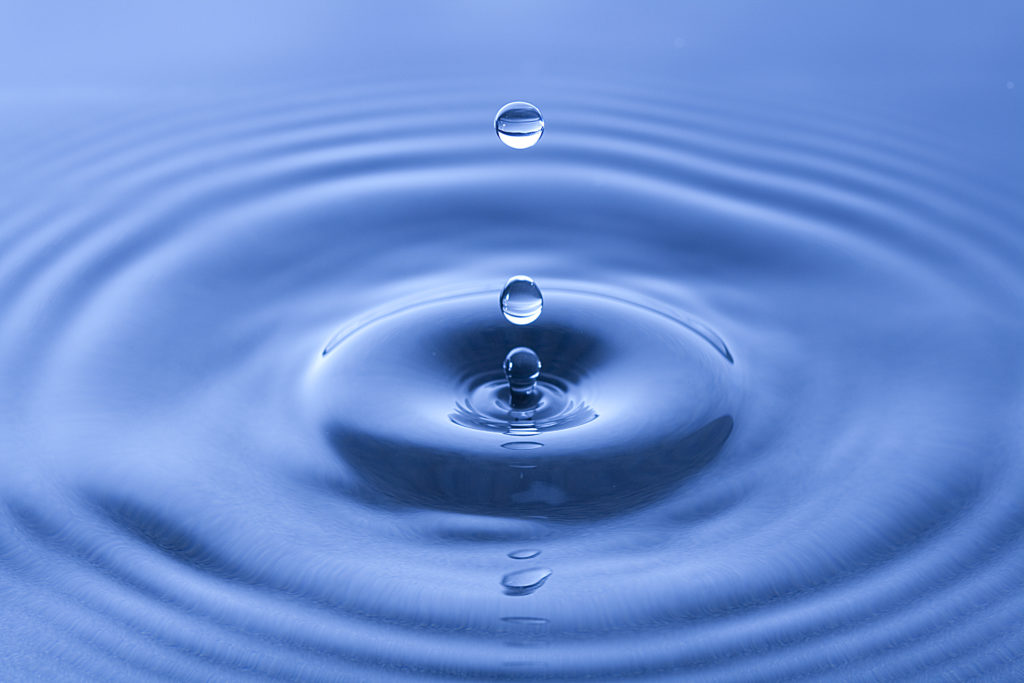 13
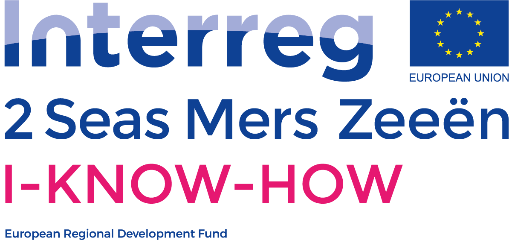 Thank you for your attention!
CONTACT
Project lead: Arteveldehogeschool (Gent-BE)
Ludo Moyersoen and 
Isabel Weemaes
ludo.moyersoen@arteveldehs.be
isabel.weemaes@arteveldehs.be